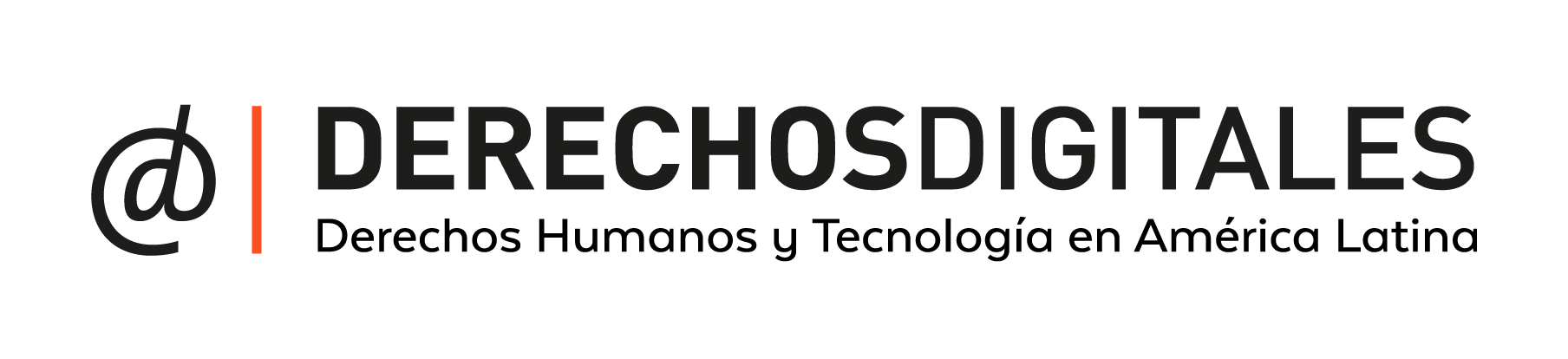 Context

What is DD?
How we produce our data? 
Why is it relevant?
[Speaker Notes: ¿What is DD?

¿How we produce our data? 
actually we have  4 different areas, research and policy, advocacy, projects&administration and tech area. we work with a variety funders producing different kind of material (analises, policy papers, mappings, legislative Analysis, campaigns, stickers, workshop materials, presentations, technical critical analyses tools and responses)
but there are some struggles that dont respond to any funder, as our fight against tpp, that give us expertice to fight on different fronts, but you cant present as a project in itself.
as we have partners working in different countries by the region, we coordinate throught 'slack' and we use tools that point to preserve our privacy that we can administrate through our own server as kanban, 0xacab, and services that provide anonimity as jitsi calls, riseup pads. we work over digital, and if its physical, we digitalize it.


Who cares about the data? 
internal for coordination and accesible preservation, and external
at the beggining (like 10 years ago), dd was the only organization in latin américa that works with human rights on internet, mainly focused on acces to knowledge, actually we are coordinating efforts with organizations all over the region and we realized that we having stronger organizations locally, all over the region is the best way to made our work more effective and relevant, we think having our data accessible to their organizations can contribute to their strenghthening, also journalists, investigators, policy makers...]
Main points
Standarization
Long time preservation
Integrity
Replication
Security

Characteristics
Internal and external access: with role separation
Metadata management: storage, publication, faster search, access.
Integrated with the workflow: less extra work, DMS as a tool, integrated from the beginning
[Speaker Notes: Characteristics:
Internal and external access with role separation
Metadata management (storage, publication, search)
Integrated with the workflow (the less extra work as possible, present the dms as a tool, try to integrate from the beginning of our processes)]
What went well? 

Replication
Access to knowledge position, specialized professionals, collaborative work-platform instead of privative software, working in open/standard formats from the beggining.

Security 
Ensure privacy, anonimity when its required, contract and protocols built case by case, encoded in transport and storage, compartimentalized DMS with 3 differents level of access, sensitive data aisled, access through VPN.
[Speaker Notes: What went well? (heladito, perrito anonimato)
Replication (as we always have had an access to knowledge position, specialized professionals, collaborative work-platform instead of private software, working in open/standard formats from the beggining) 
Security (ensure privacy, anonimity when its required, contract and protocols built case by case, encoded in transport and storage, compartimentalized DMS with 3 differents level of access, sensitive data aisled, access through VPN)]
What was a challenge 

Standarization
Different formats and types of data, categorization and organization, guides over the subjects, avoid rigid structure. 

Integrity
Checked by the DMS software

Storage
Save the main file and then only the changes

Distribution
Our website, archive.org and the p2p cuestion
[Speaker Notes: What was a challenge 

Standarization
Different formats and types of data, categorization and organization, probably we can't force somebody of thinking the same as us in terms of how they structure their information, we can provide guides over the subjects that we work, but any effort based on a rigid structure, probably will fail in the further future)
- Integrity
the dms software will check the integrity of the files, otherwise it crashes
- Storage
1 centralizated repository, saving the main file and then only the changes over its versions as a way to save space, 
- Distribution
archive.org and the p2p cuestion]
What have you learned through the process of the project?

When we share / We collect
Metadata, our favorite description
Latin América / Freedom of expression issues
Images are the favourite resource
[Speaker Notes: What have you learned through the process of the project?
- We share / We collect
when we share is a point when we think our information has reaching a point that is relevant to share, we discover that it is the best way to integrate the dms to our workflow cause we are always sharing our work between our peers or getting comments of our supervisor

- Metadata, 
adding descriptions of the information as a way to ensure that it will be usefull or someonencan easily find it/ some of the metadata is generated automatically (date, version..) and some you need to describe manually (subjects, actors, countries involved, resolutions)
	⁃	also there are some subjects that are related, or change their names through the time

- Latin América / Freedom of expression issues; sometimes there is some people that ' want to several information dissapear, so is very important toseriously take care of it, as we do with the personal data of our sources.

- Images are the favourite resource that we share with other organizations, our graphic advocacy work requires lots of critical processes and 
we are recognized between our partners about that and we are helping them to improve their visual comunications processes, by our expertice and also with the materials.]
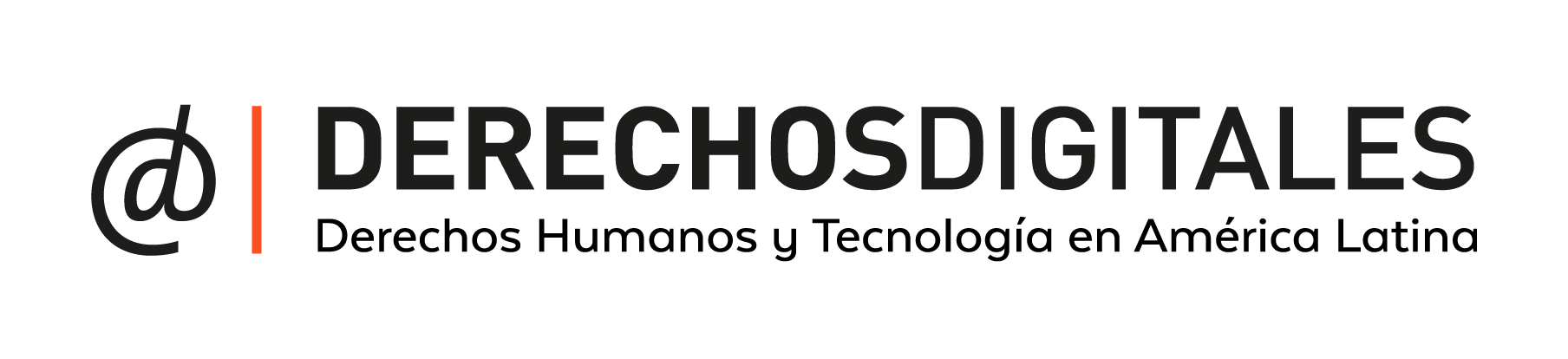